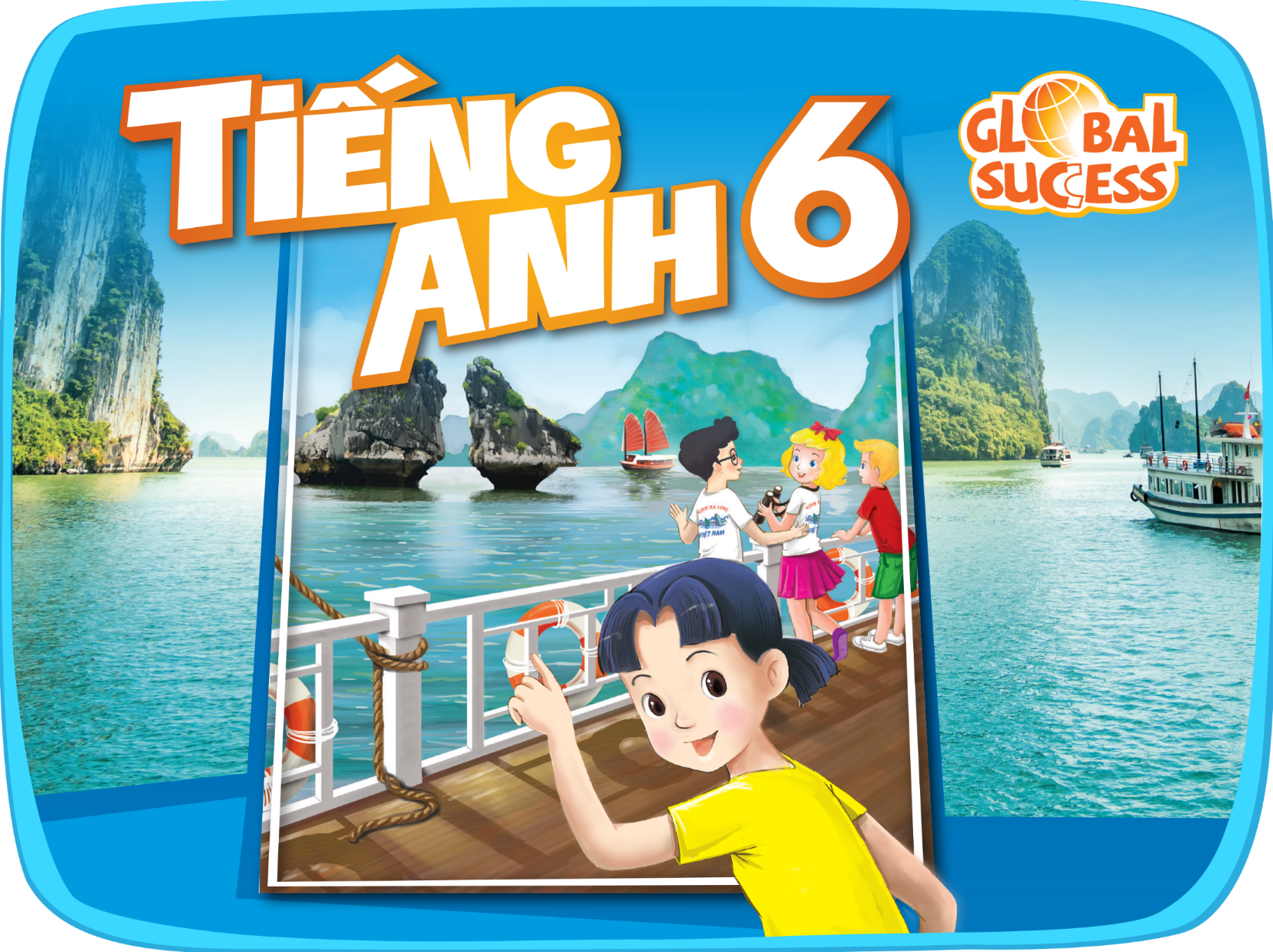 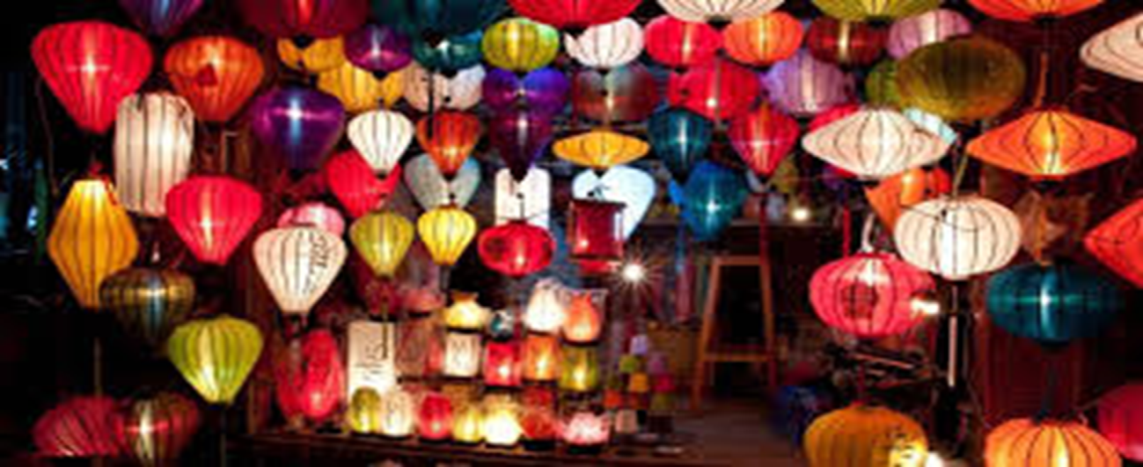 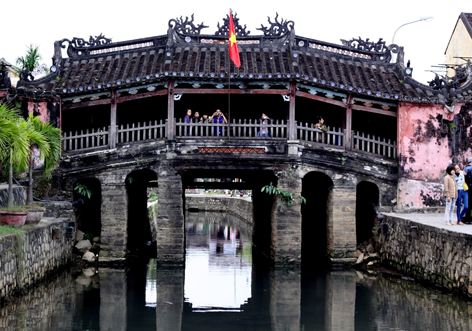 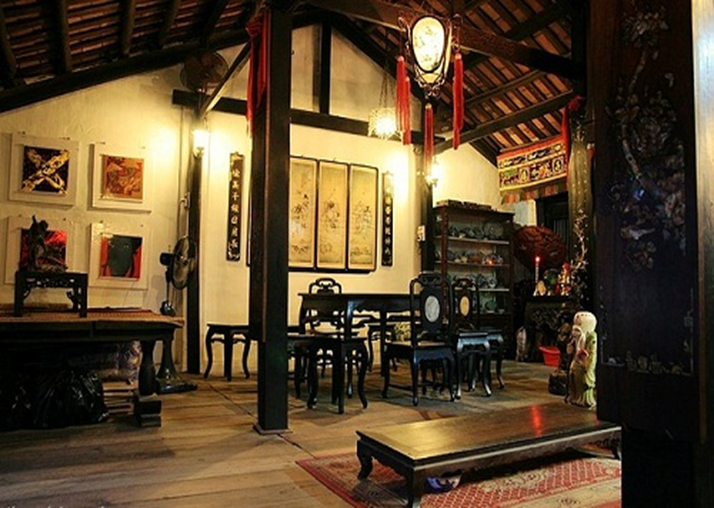 [Speaker Notes: Thiếu tên bài đọc.]
3
Thursday, November 7th,2024
Unit 4
MY NEIGHBOURHOOD
Period 27:  GETTING STARTED
Lost in the old town!
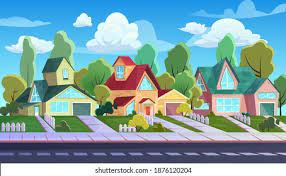 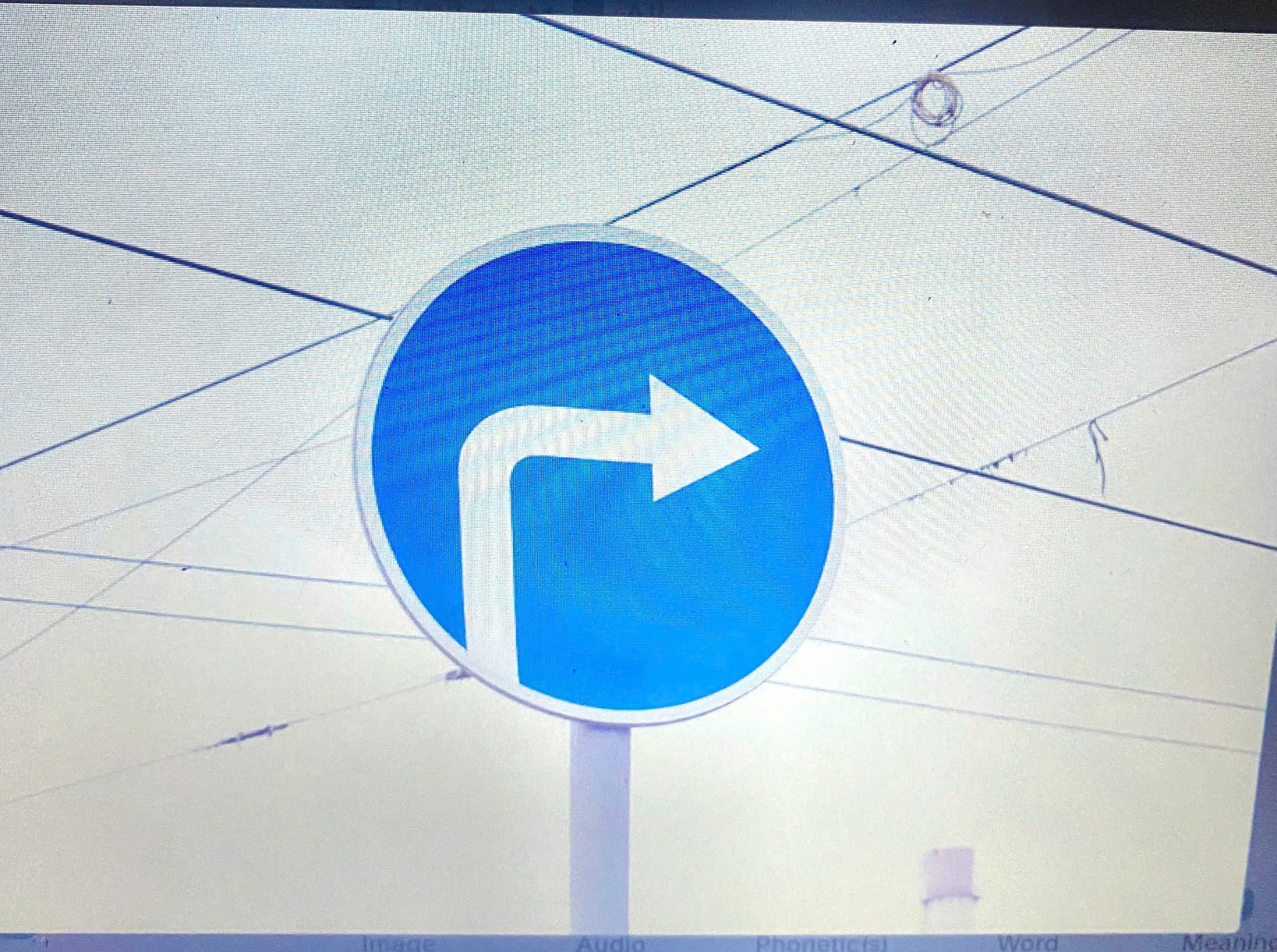 5
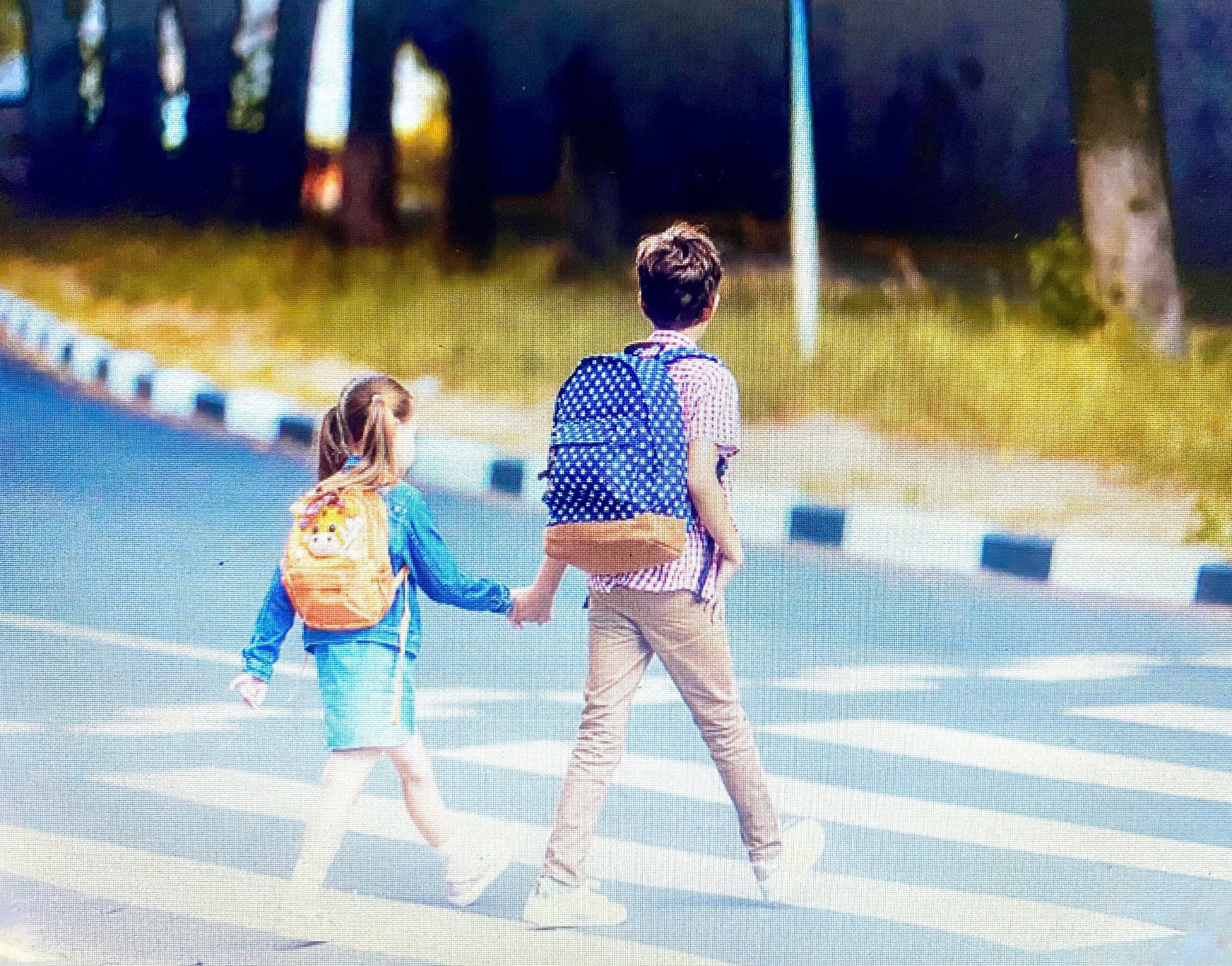 6
7
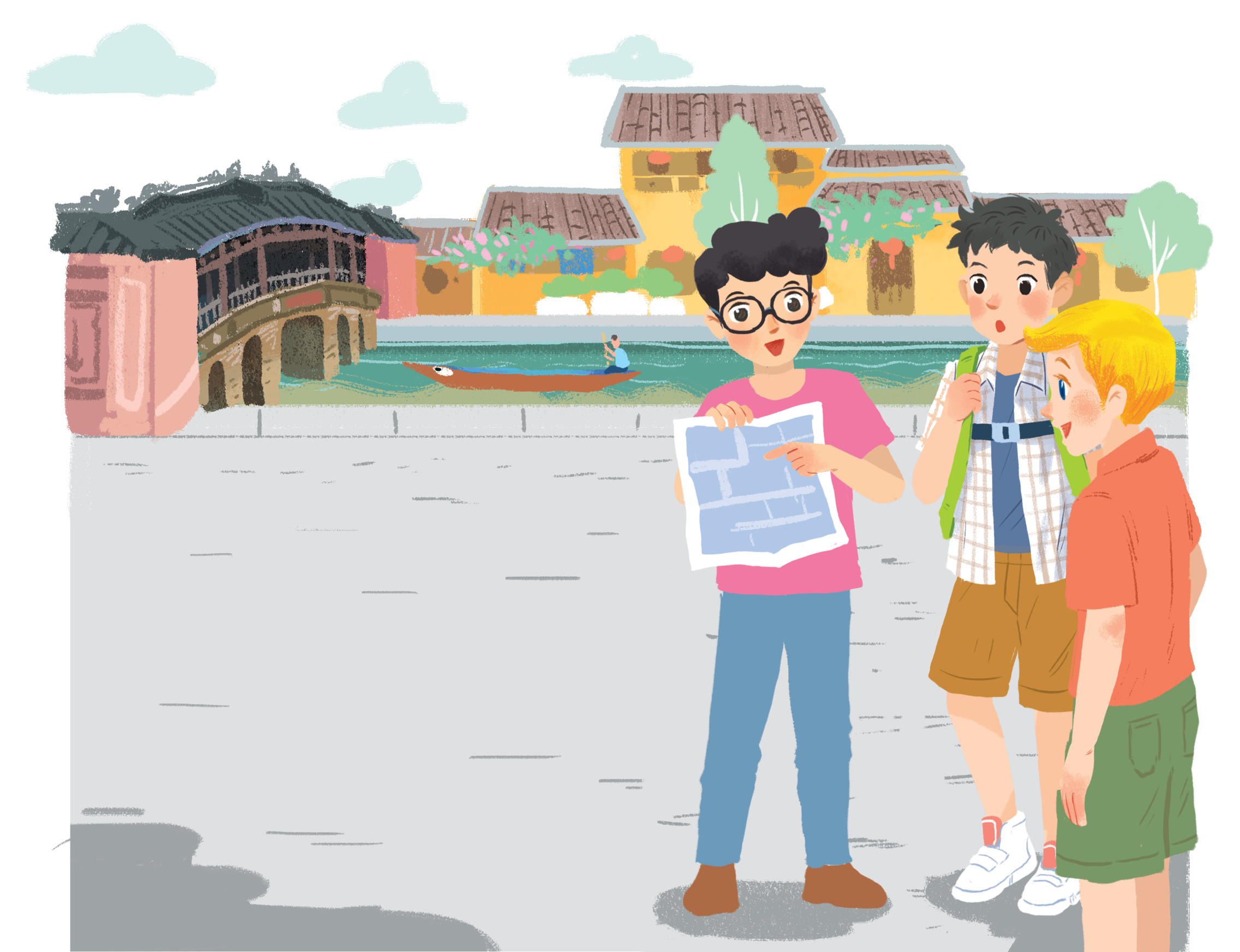 Lost in the old town!
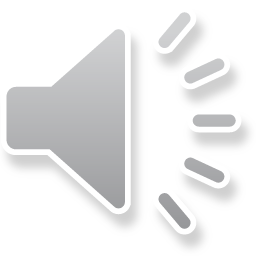 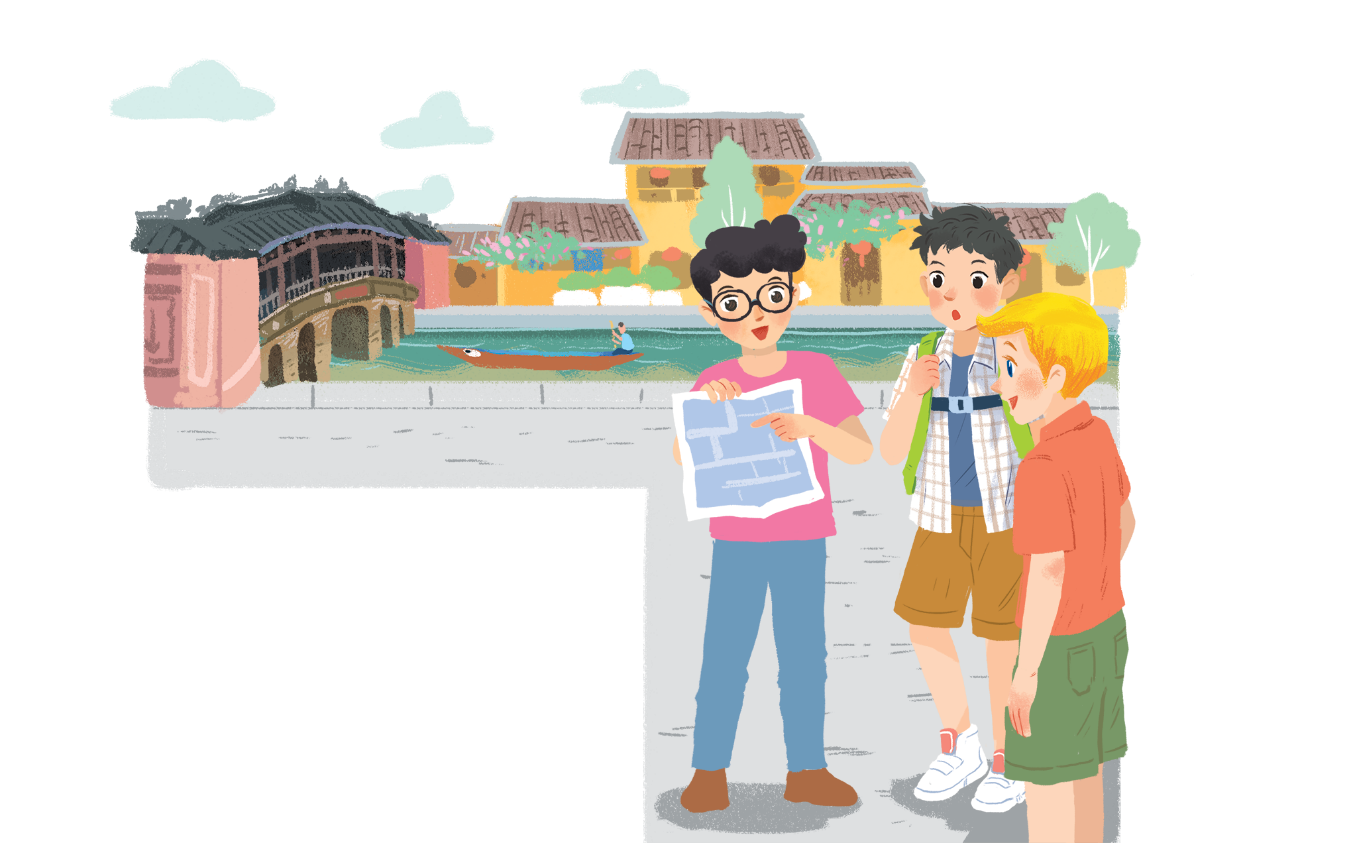 Phong: Wow! We’re in Hoi An. I’m so excited.
Nick: Me too. It’s so beautiful. Where shall we go first?
Khang: Let’s go to Chua Cau.
Phong: Well, but Tan Ky house is nearer. Shall we go there first?
Nick & Khang: OK, sure.
Phong: First, cross the road, and then turn left.
Nick: Fine, let’s go.
Phong: Wait.
Khang: What’s up, Phong?
Phong: I think we’re lost.
Nick: Look, there’s a girl. Let’s ask her.
Phong: Excuse me? Can you tell us the way to Tan Ky House?
Girl: Sure. Go straight. Take the second turning on the left, and then turn right.
Phong, Nick & Khang: Thank you.
Lost in the old town!
b. Nick, Khang and Phong arrive in Hoi An
Phong: Wow! We’re in Hoi An. I’m so excited.
Nick: Me too. It’s so beautiful. Where shall we go first?
Khang: Let’s go to Chua Cau.
Phong: Well, but Tan Ky house is nearer. Shall we go there first?
Nick & Khang: OK, sure.
Phong: First, cross the road, and then turn left.
Nick: Fine, let’s go.
Phong: Wait.
Khang: What’s up, Phong?
Phong: I think we’re lost.
Nick: Look, there’s a girl. Let’s ask her.
Phong: Excuse me? Can you tell us the way to Tan Ky House?
Girl: Sure. Go straight. Take the second turning on the left, and
 then turn right.
Phong, Nick & Khang: Thank you.
c. Nick, Khang and Phong decide to go to Tan Ky House
d. Nick, Khang and Phong get lost.
e. Phong asks a girl how to get to Tan Ky House.
a. The girl shows them the way to Tan Ky House.
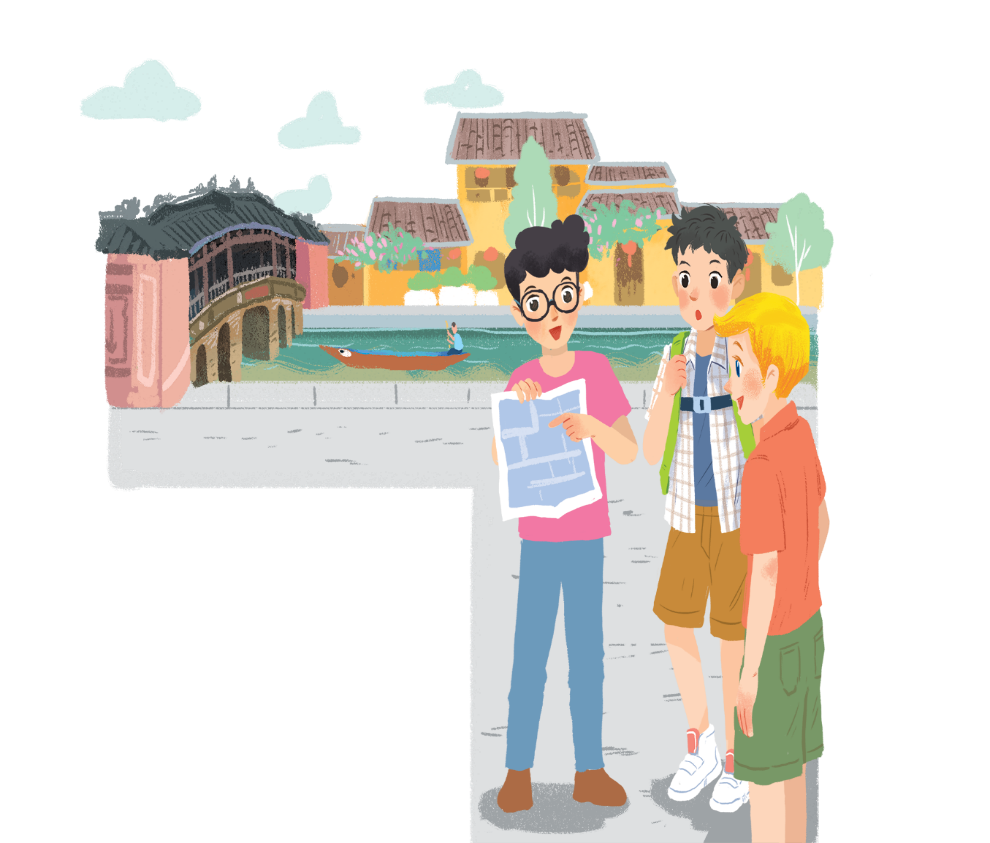 Find sentences used to make suggestions
Phong: Wow! We’re in Hoi An. I’m so excited.
Nick: Me too. It’s so beautiful. Where shall we go first?
Khang: Let’s go to Chua Cau.
Phong: Well, but Tan Ky house is nearer.
 Shall we go there first?
Nick & Khang: OK, sure.
Phong: First, cross the road, and then turn left.
Nick: Fine, let’s go.
Phong: Wait.
Khang: What’s up, Phong?
Phong: I think we’re lost.
Nick: Look, there’s a girl. Let’s ask her.
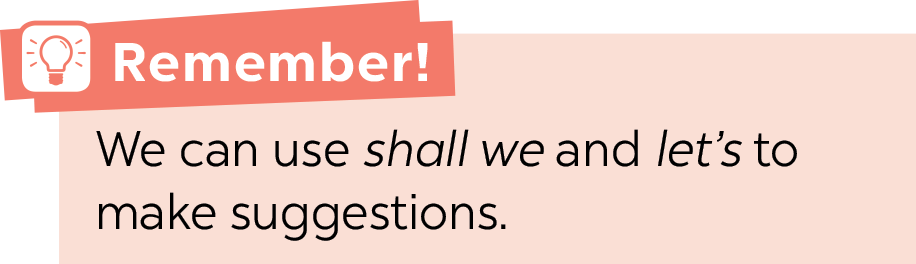 Phong: Excuse me? Can you tell us the way to Tan Ky House?
Girl: Sure. Go straight. Take the second turning on the left, and then turn right.
Phong, Nick & Khang: Thank you.
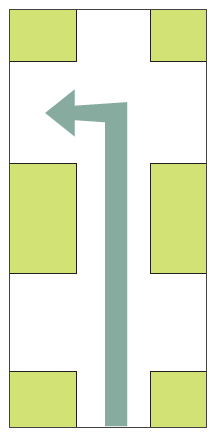 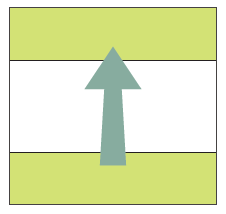 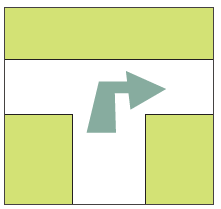 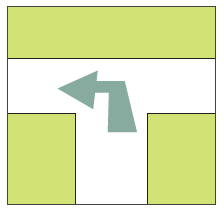 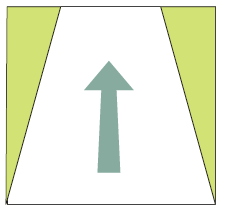 12
Now match these directions with the diagrams below.
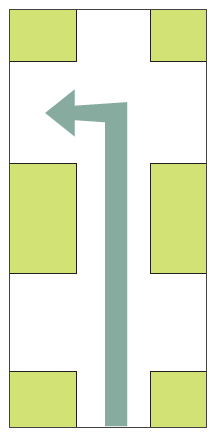 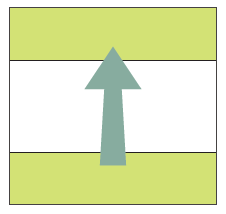 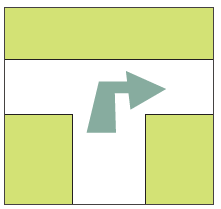 1
2
3
turn right
take the second turning on the left
cross the road
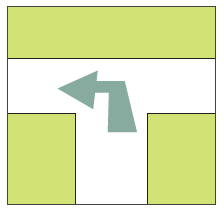 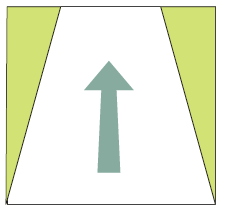 5
turn left
4
go straight
E.
turn right
turn left
take the second turning on the left
A.
C.
cross the road
go straight
B.
D.
Lost in the old town!
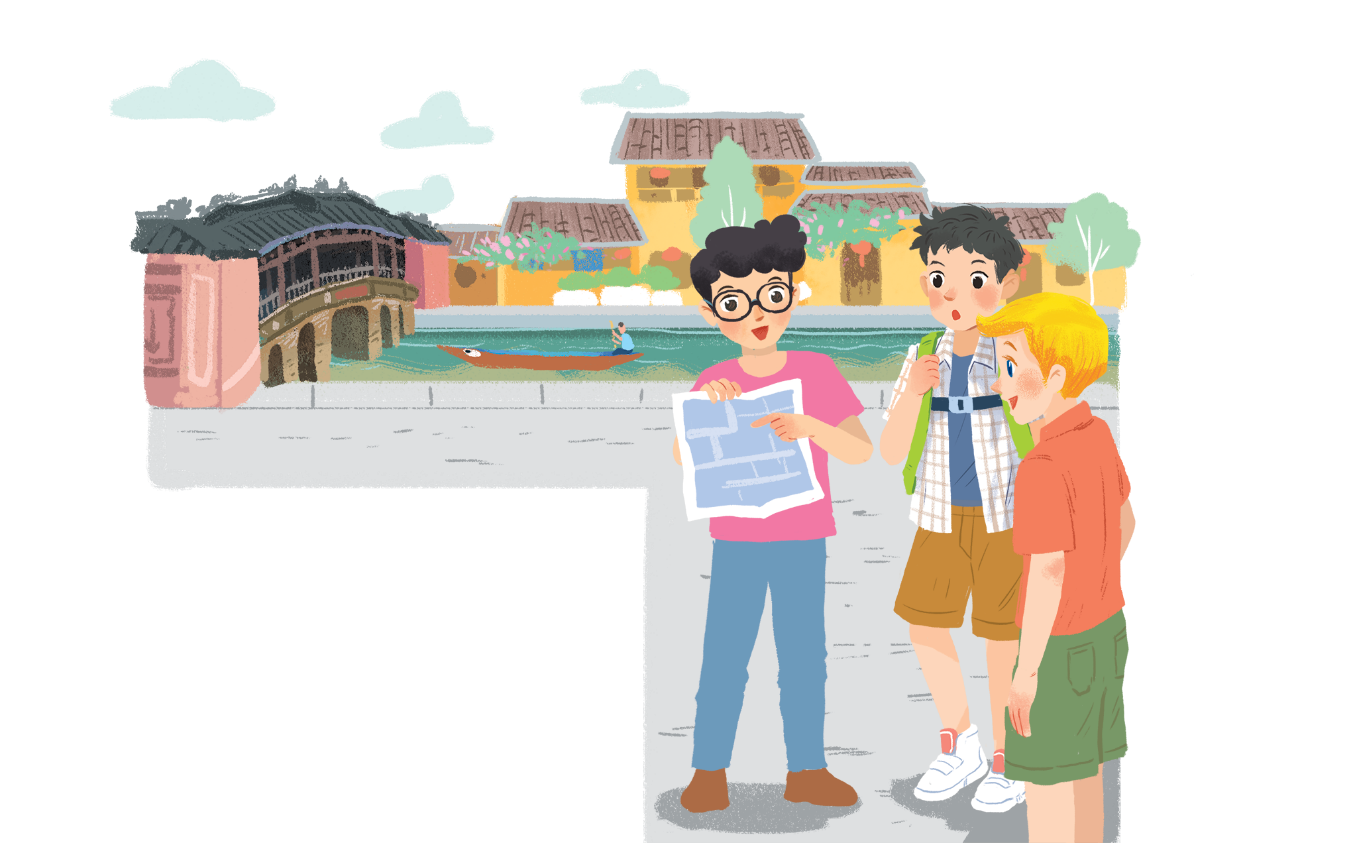 Phong: Wow! We’re in Hoi An. I’m so excited.
Nick: Me too. It’s so beautiful. Where shall we go first?
Khang: Let’s go to Chua Cau.
Phong: Well, but Tan Ky house is nearer. Shall we go there first?
Nick & Khang: OK, sure.
Phong: First, cross the road, and then turn left.
Nick: Fine, let’s go.
Phong: Wait.
Khang: What’s up, Phong?
Phong: I think we’re lost.
Nick: Look, there’s a girl. Let’s ask her.
Phong: Excuse me? Can you tell us the way to Tan Ky House?
Girl: Sure. Go straight. Take the second turning on the left, and then turn right.
Phong, Nick & Khang: Thank you.
Find places
Xuan Pho Market
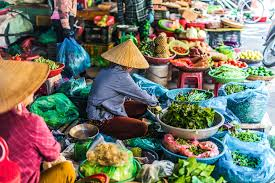 Post office
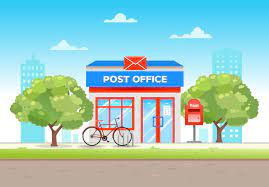 Example:
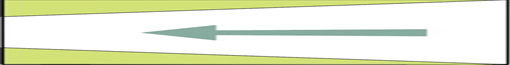 Tran Temple
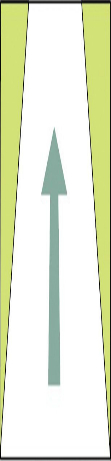 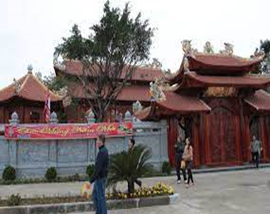 A: Go straight. Take the second turning on the left. It’s on your right.
B: Is that Tran Temple?
A: No, try again.
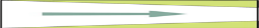 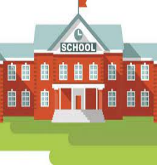 Xuan Pho Primary School
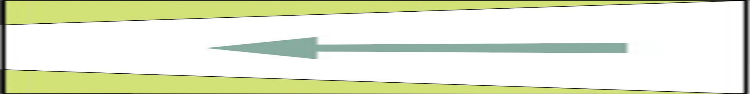 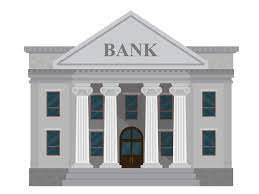 Nghi Xuan Bank
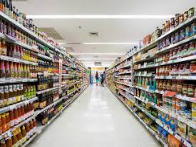 Supermarket 


Petrol station
Tiktok café
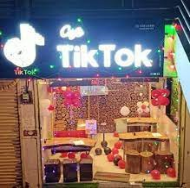 Pho Hai secondary school
You are here
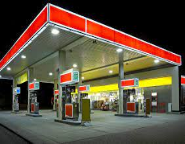 Xuan Pho Market
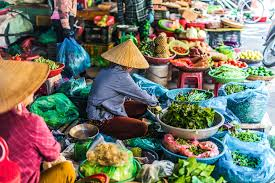 Post office
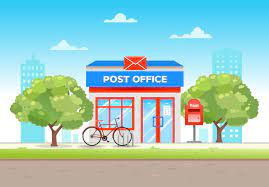 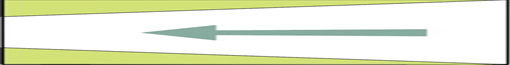 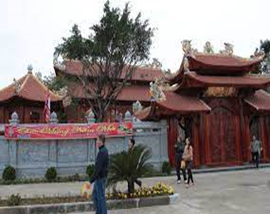 Tran Temple
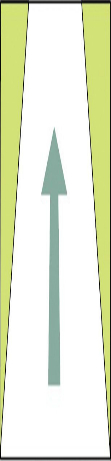 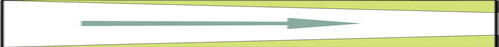 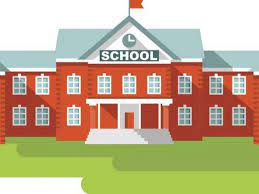 Xuan Pho Primary School
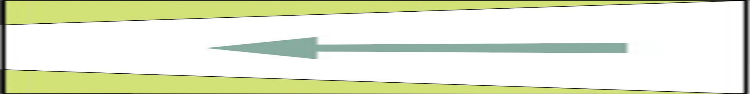 Nghi Xuan Bank
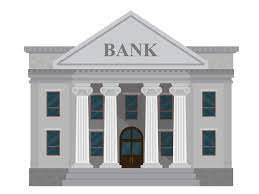 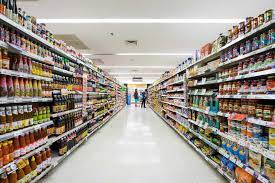 Supermarket 


Petrol station
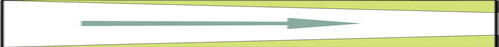 Tiktok café
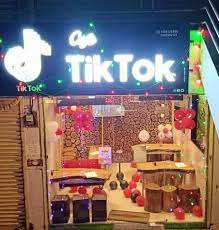 Pho Hai secondary school
You are here
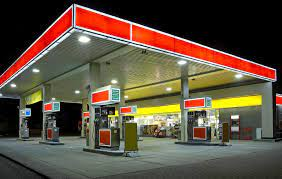 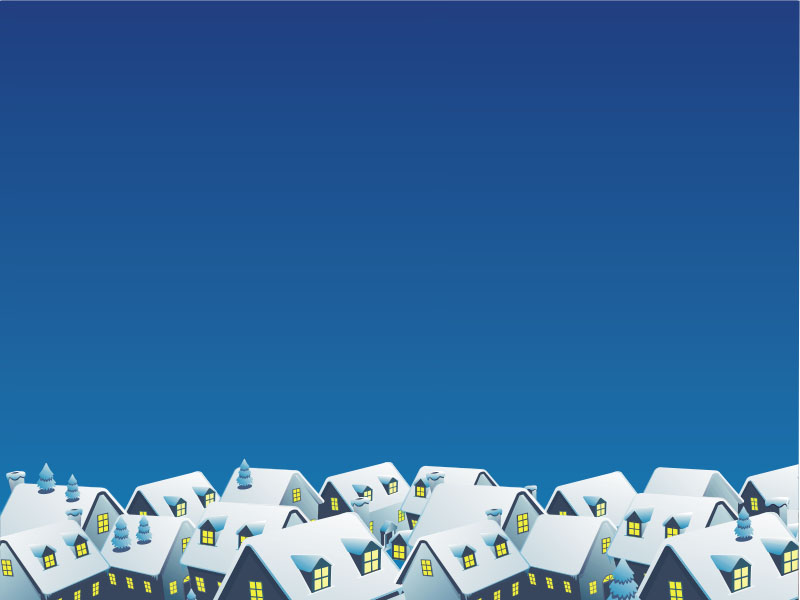 Homework
Learn vocabulary by heart .
Practice asking and giving directions with friends .
Prepare next lesson: Unit 4 – 
     Lesson 2: A closer look 1.
-
17
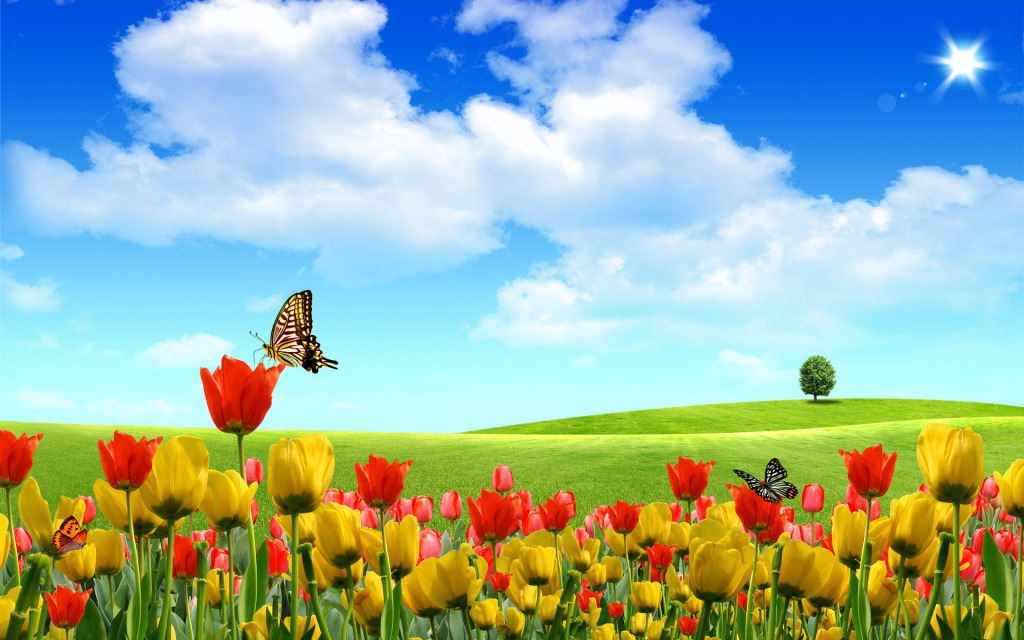 Thanks for your attention !
18